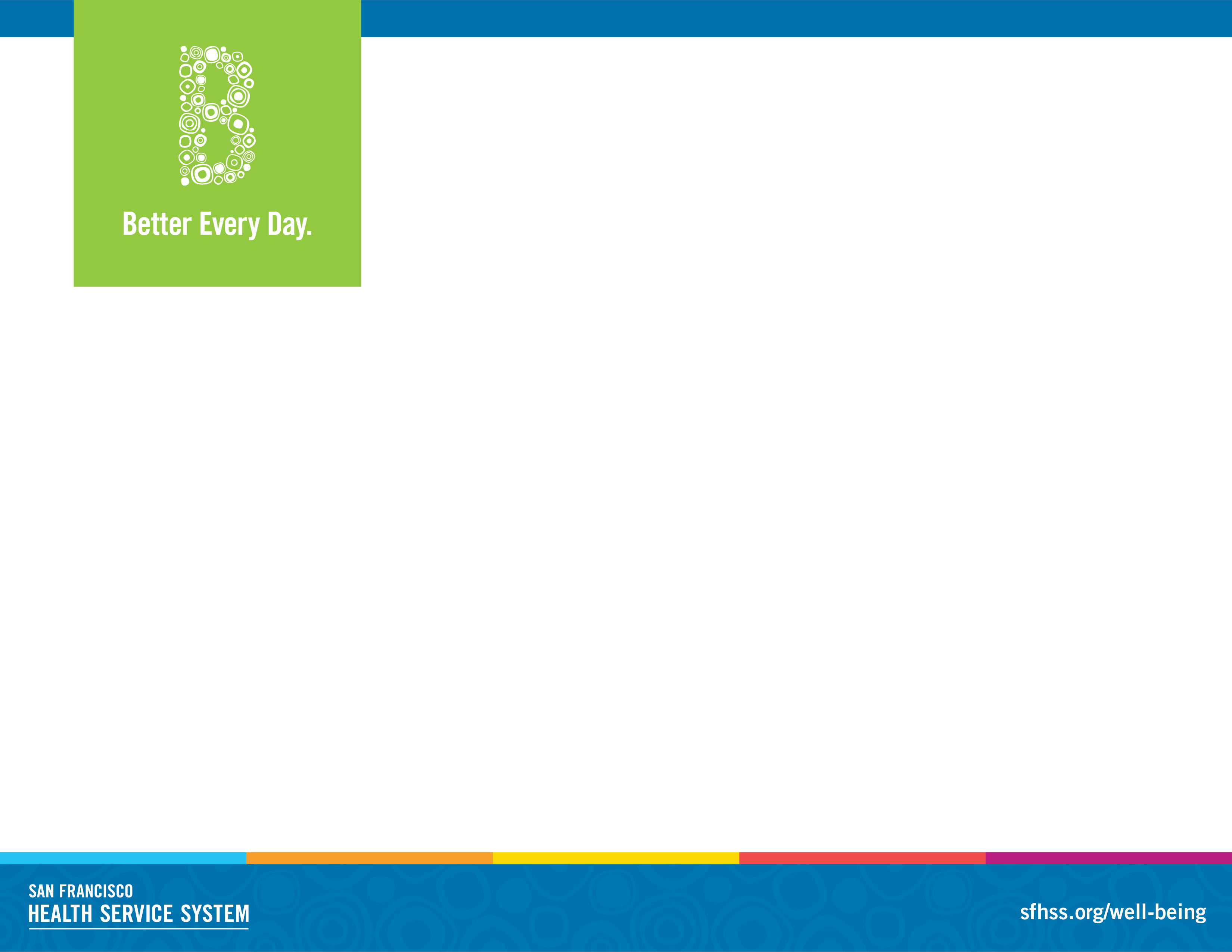 Mental Health and Emotional Well-Being Support
Carrie Beshears, SFHSS Well-Being Manager
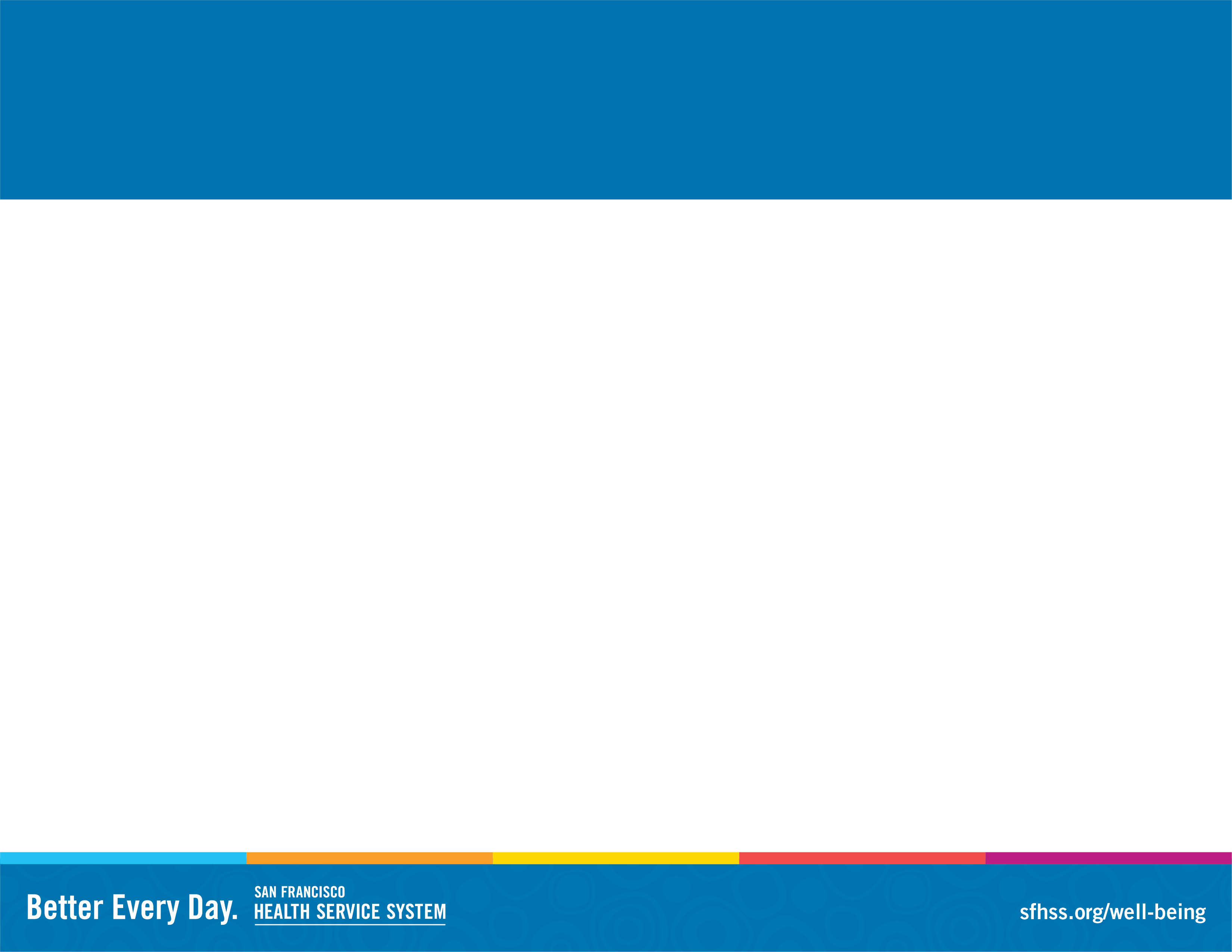 EAP
For more info visit: https://sfhss.org/eap
24/7 Free Confidential Tele-Counseling 

Call: (628) 652-4600 or (800) 795-2351
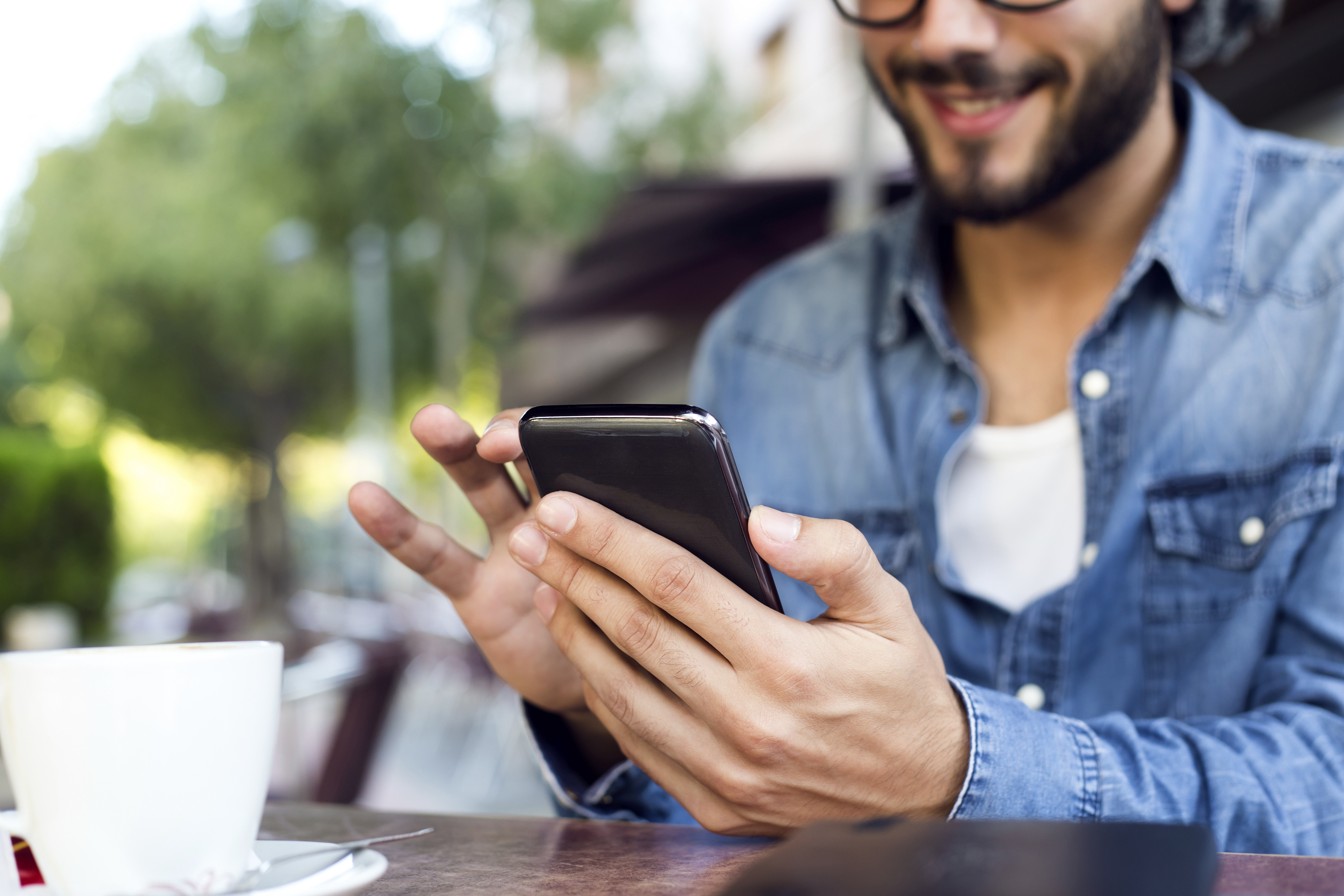 sfhss.org/well-being
[Speaker Notes: Between 8 am – 5 pm you can connect with an SFHSS EAP counselor and get help right away. 
(Make sure to ask for Jeannette Longtin, Kathy Knudson or Jeff Lintner)
Outside normal business hours – get in contact with a guidance resource specialist that will provide you with assistance on getting connected with a counselor.]
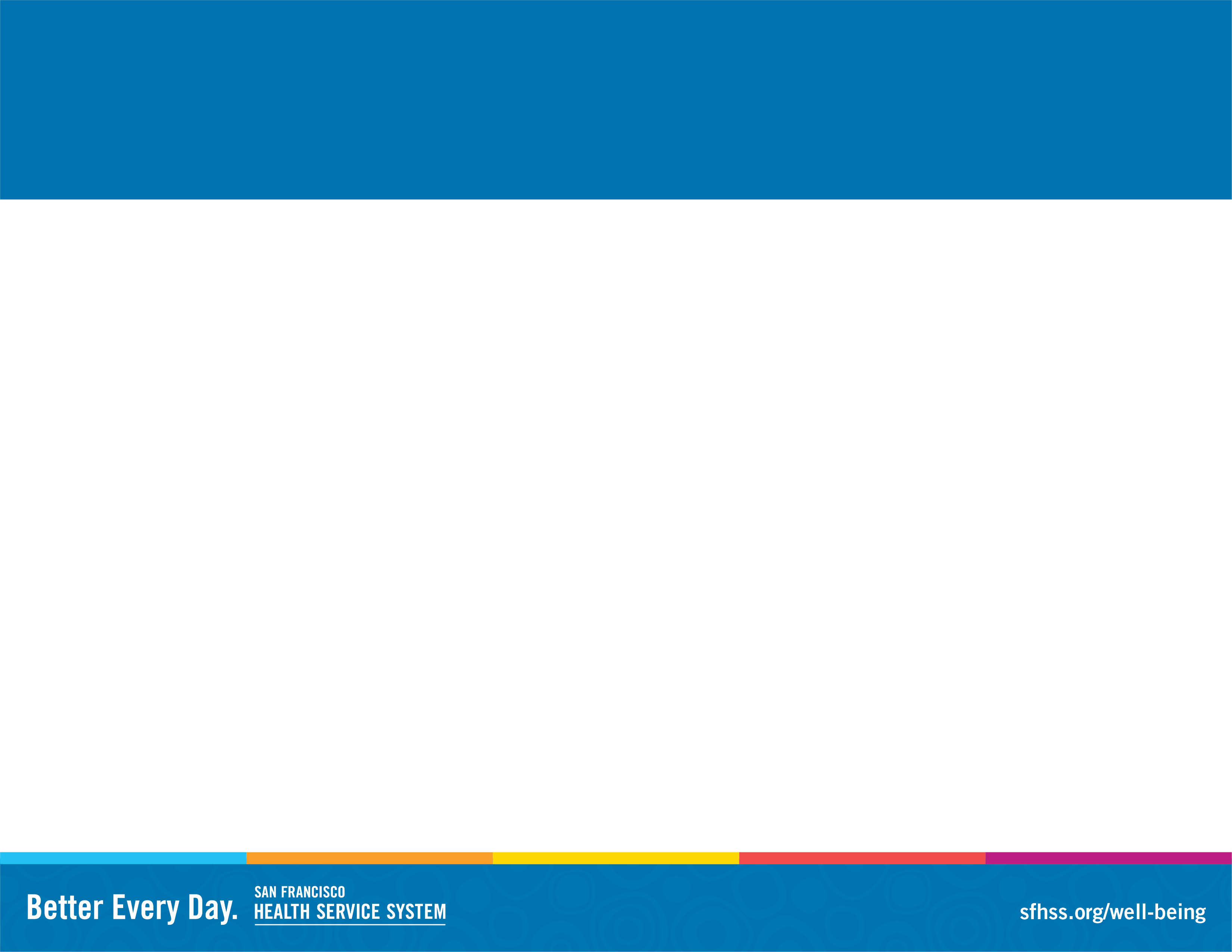 Resources
Trainings
Webinars & Classes
Group Support
Resiliency Groups
Healing Circle
CredibleMind
Mediation / Conflict Resolution Services
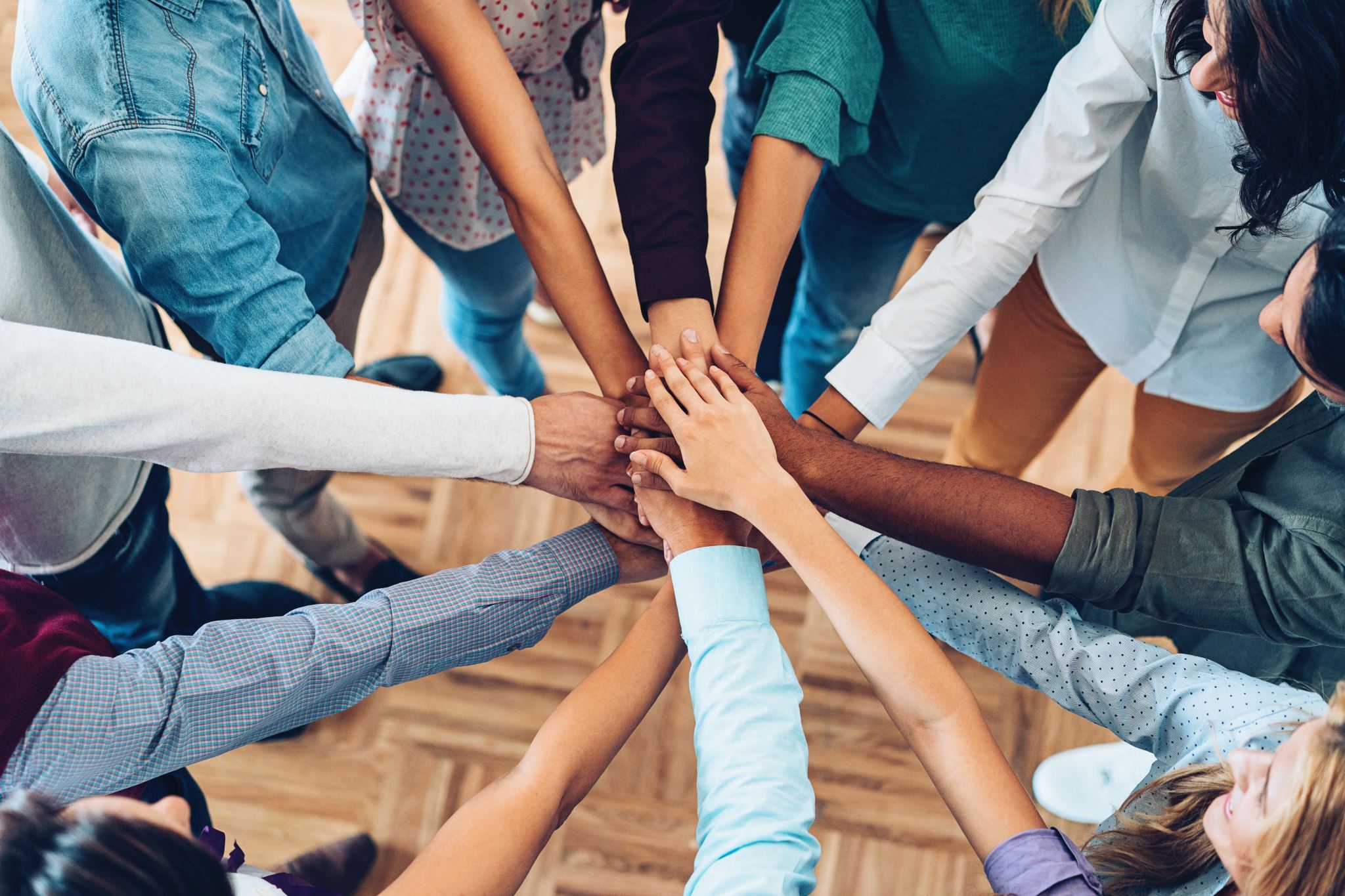 https://sfhss.org/events
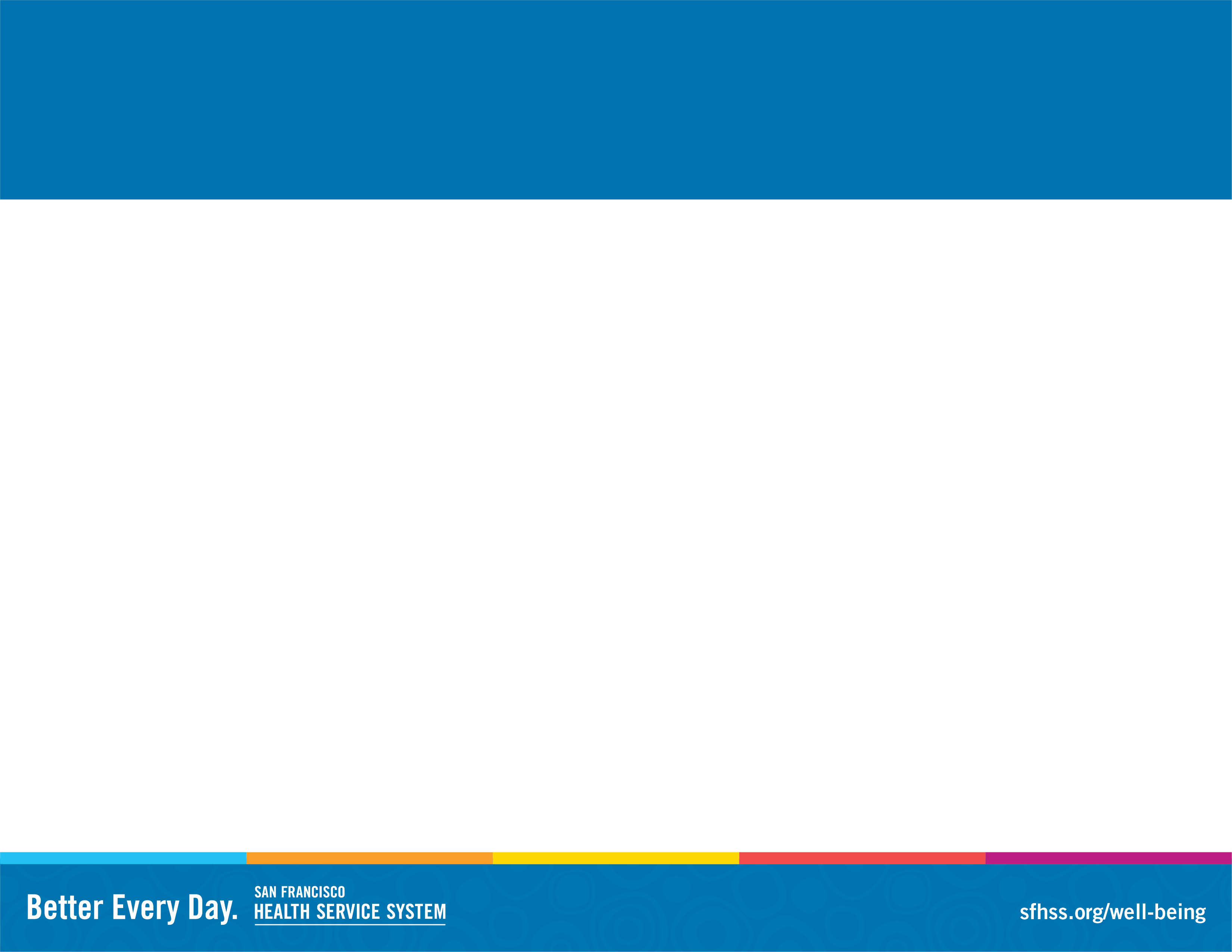 Contact Us
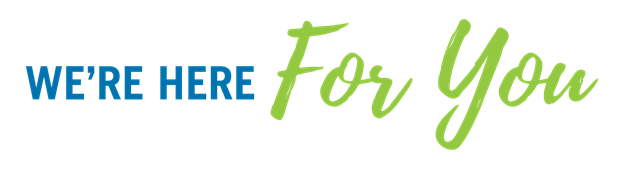 Well-Being
Well-being@sfgov.org 
(628) 652-4650 
https://sfhss.org/well-being
EAP
eap@sfgov.org 
(628) 652-4600 or (800) 795-2351
https://sfhss.org/eap
sfhss.org/well-being